Blockchain for Business. Now.
Cloud and Blockchain Forum Bulgaria 2018
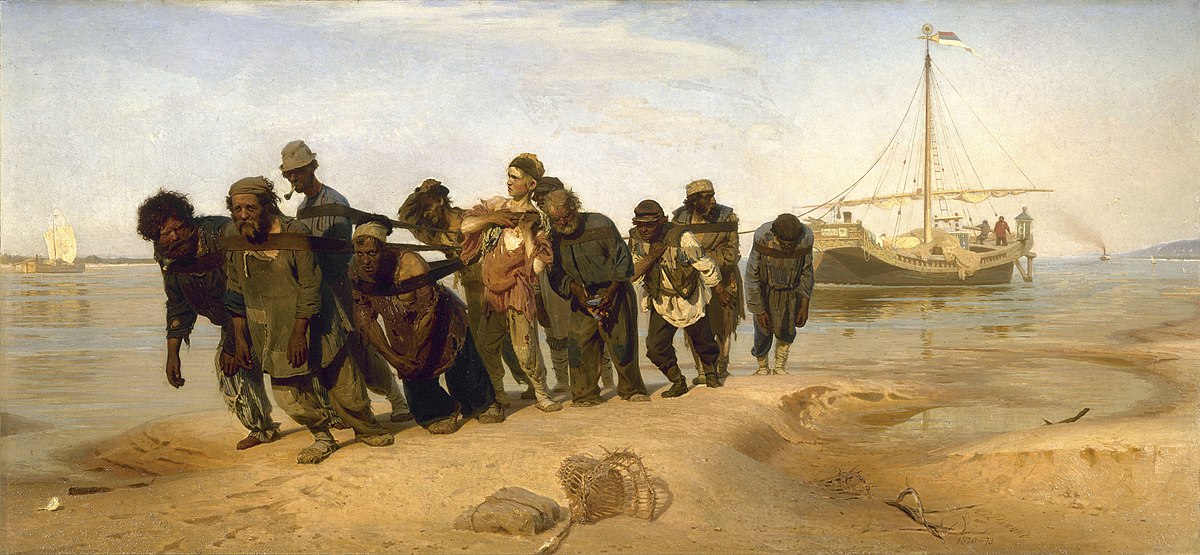 Petko Karamotchev, Director of INDUSTRIA.tech
We tend to overestimate the effect of a technology in the short run and underestimate the effect in the long run.
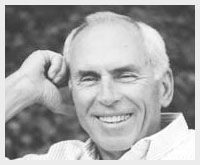 Amara’s law
Roy Amara - American researcher, scientist, futurist and president of the Institute for the Future
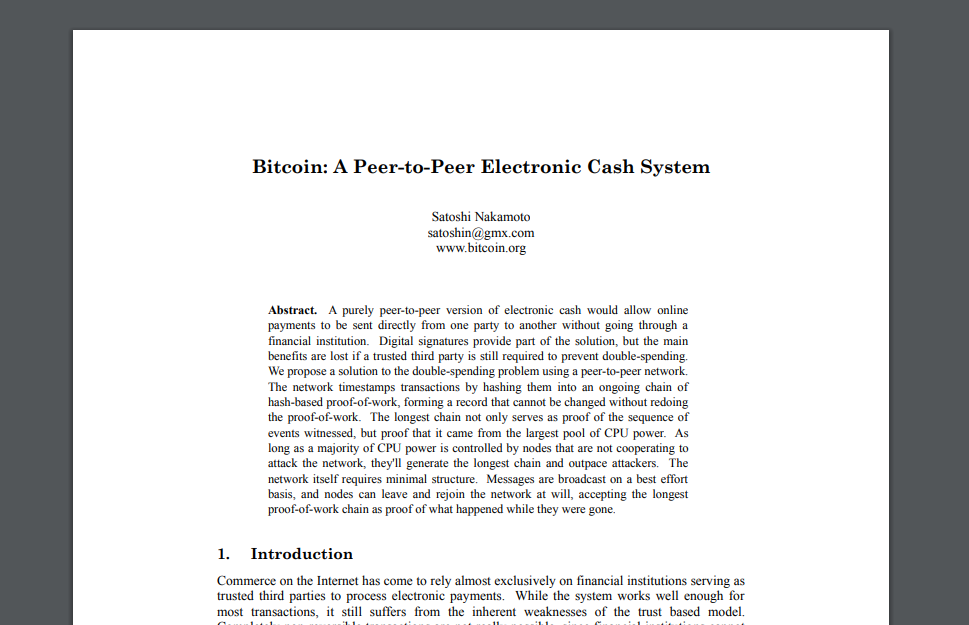 How did it started?
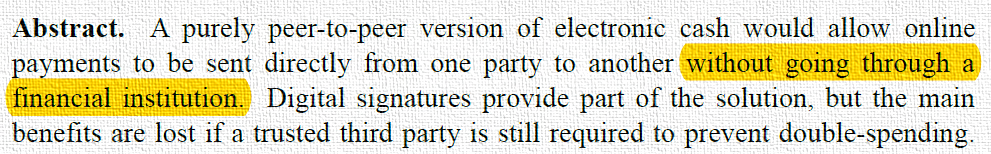 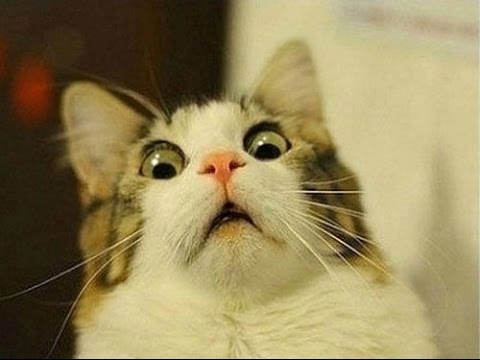 <-  ANY BANK
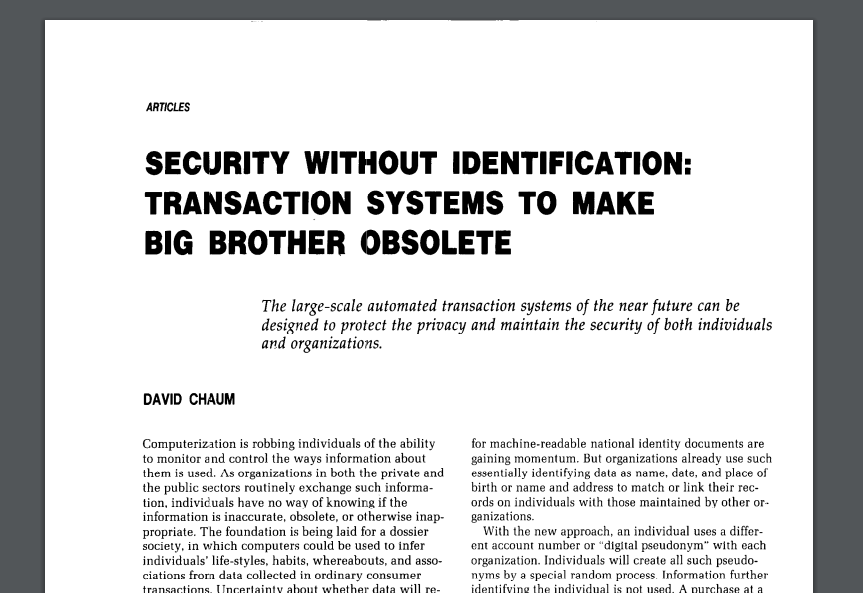 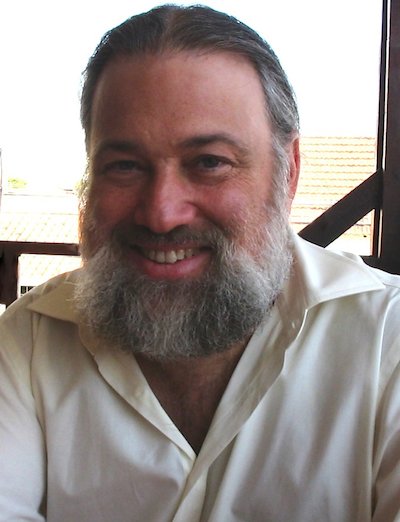 Crypto money are not a new concept!
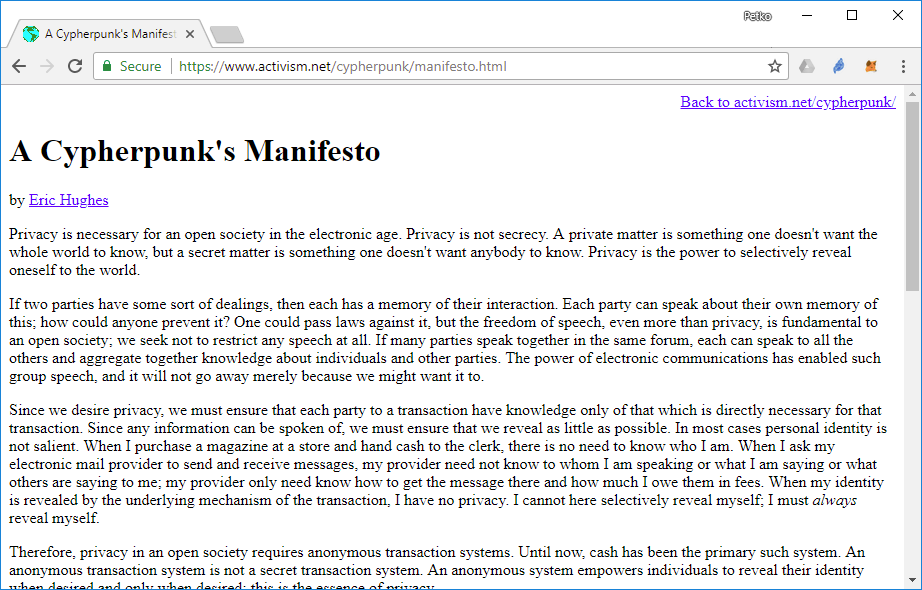 Hackers (1995) - IMDb
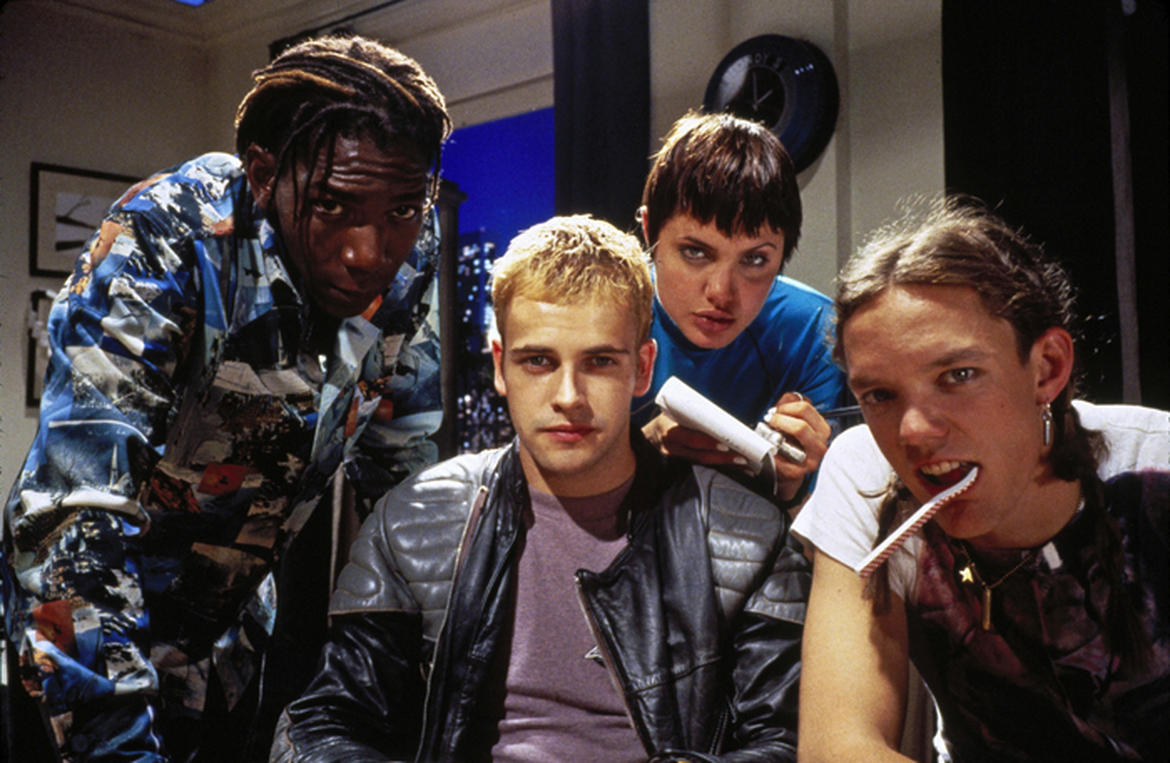 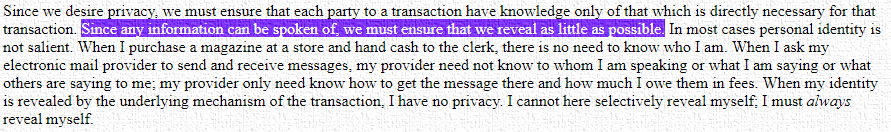 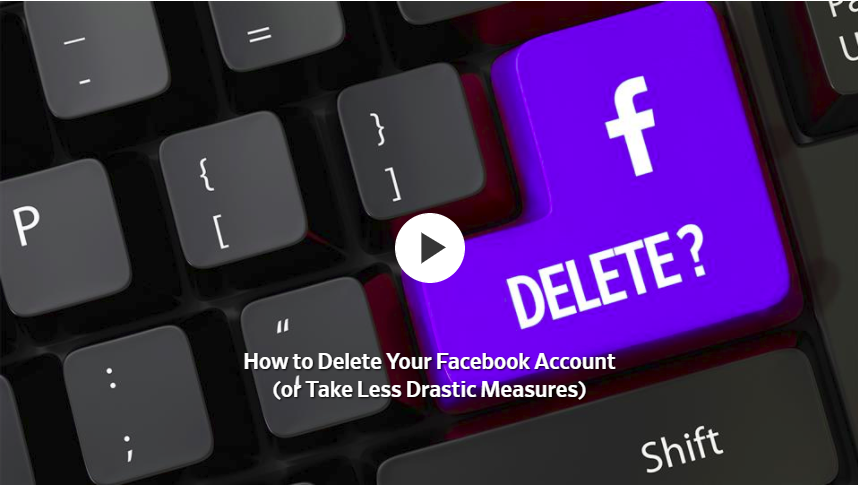 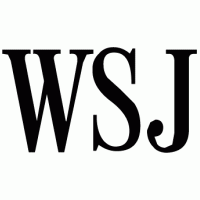 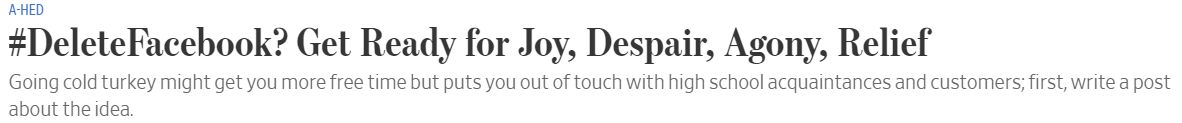 What is the blockchain
Many things and a lot of hype
Distributed vs decentralised
Very secure database
You can save on it different things (predominantly transactions)
Based on mathematics and many different consensus algorithms
Many blockchains (open, closed, purposed, futuristic)
Trust machine, internet of money, etc.
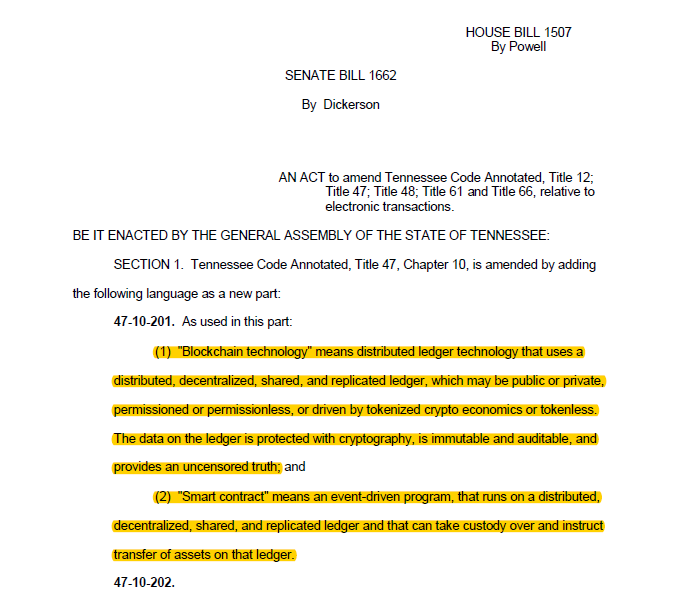 Blockchain people: - We are loving it!!!
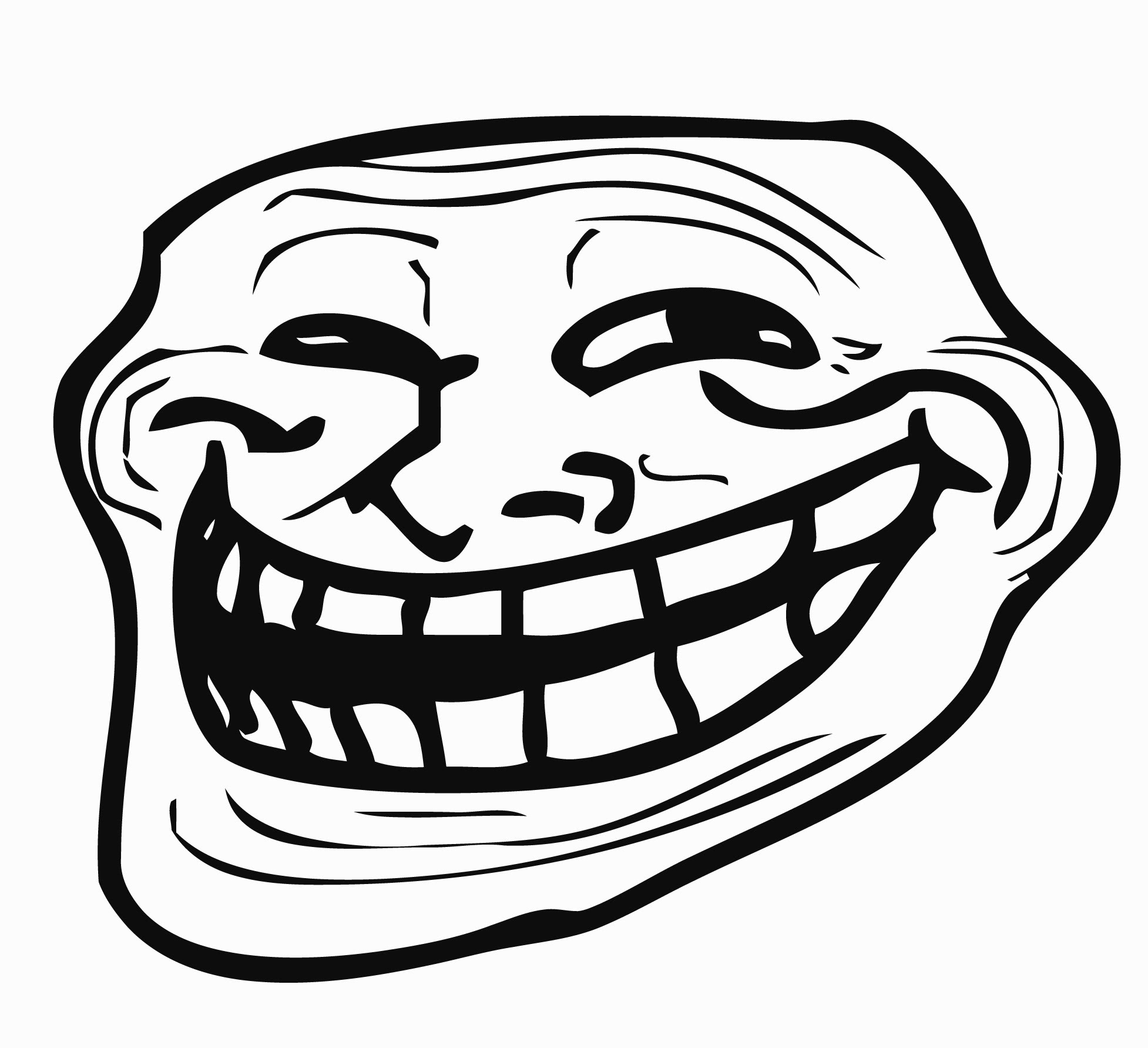 Government : - RLY? Wait and see more of it.
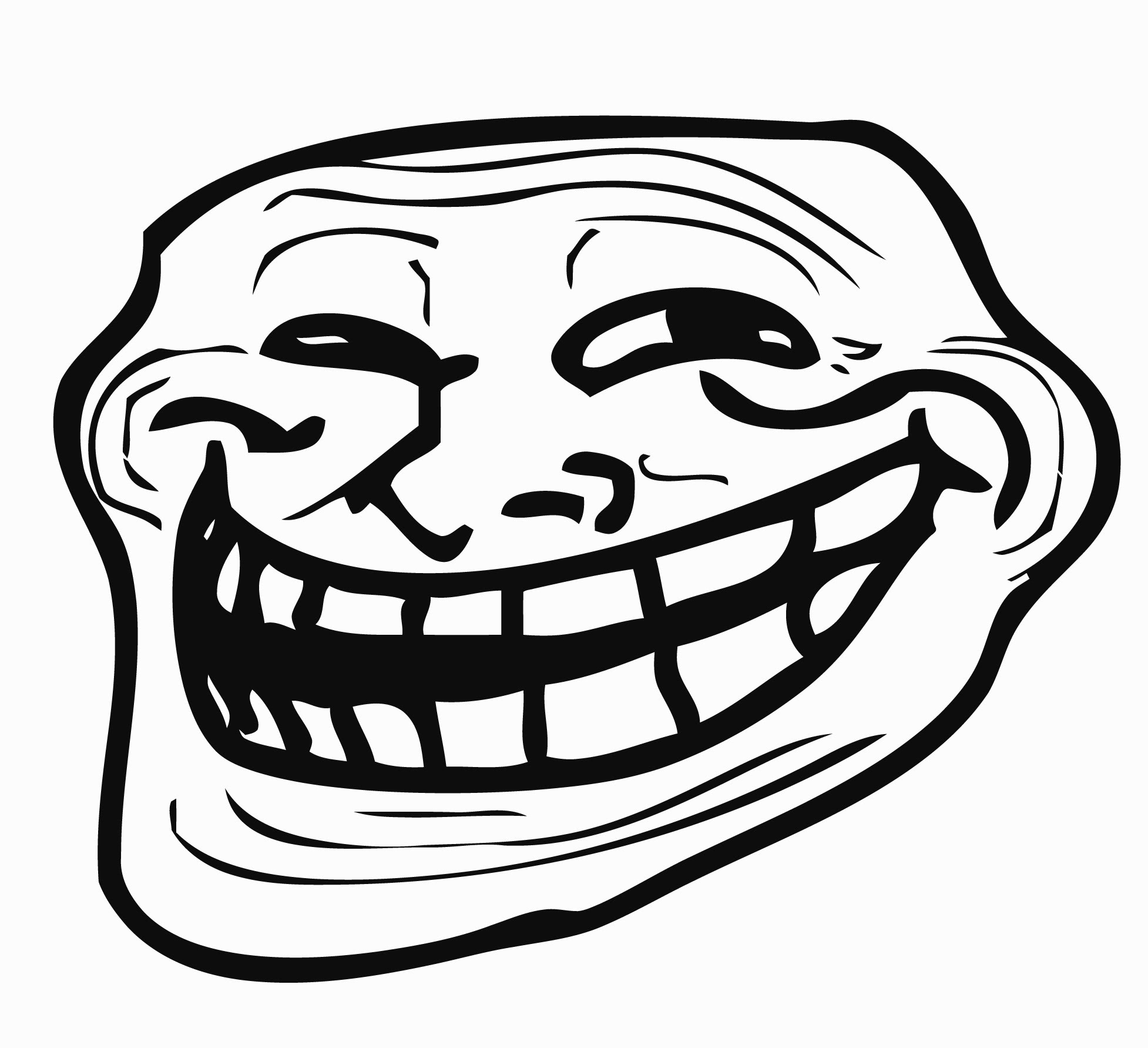 Types of blockchain
Public (Bitcoin, Ethereum, NEO, Zcash) – hard innovation
Private (Banks, Insurance companies, etc.) – soft innovation
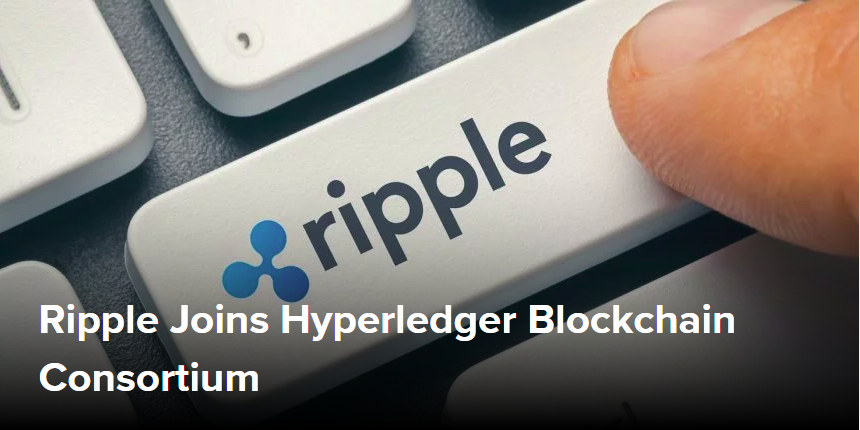 In the meantime…
Two revolutions for the price of one
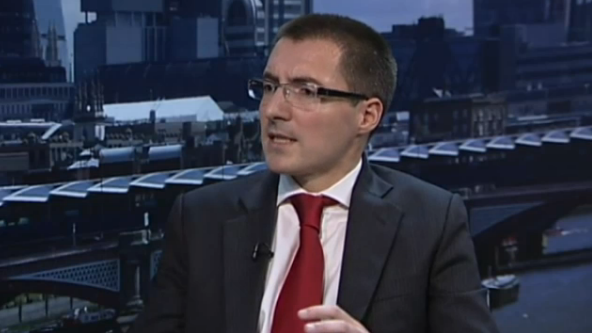 Richard Gendal Brown, Head of Technology at R3CEV
Public (Bitcoin, Ethereum, Zcash, NEO)
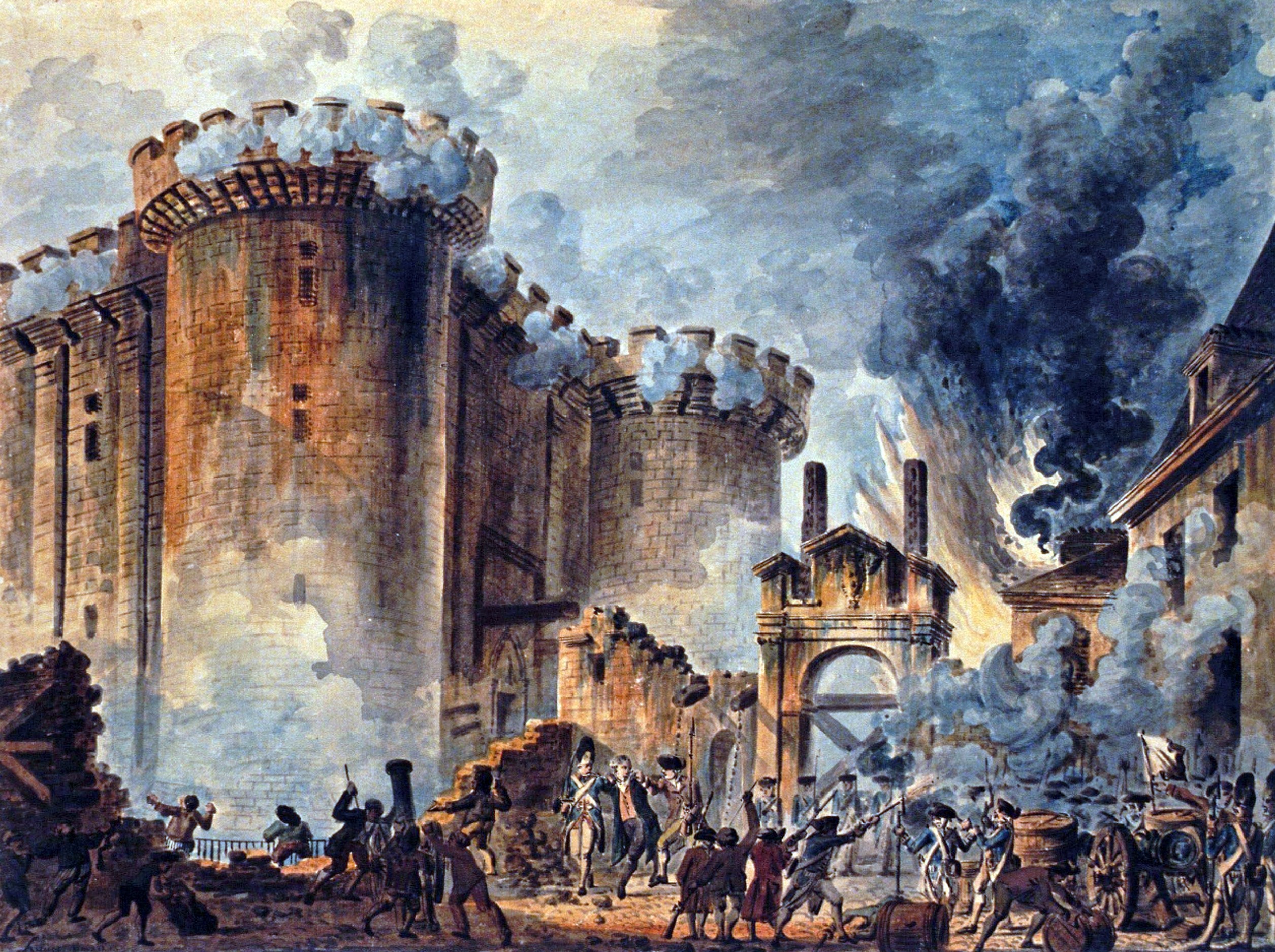 Hard innovation (society and technology)
Open (everyone can join)
Distributed
Global computer with no boundaries
Democratic or hmm…
Chaos and civil wars
Prints own money/has its own problems (hard forks)
Considered as dodgy in many parts of the world
Used by end clients and DAO’s
What excites me from the public blockchains?
Focus on decentralisation
The concept of DAO
Superiority related to the existing financial system
DAO+IOT
DAO+AI
Private (Hyperledger, R3)
Soft innovation (technology and market)
Closed (participation is granted)
Method of communication between companies
Authoritative and less distributive
Strict order
Fiat money/deals with ‘real’ problems
Legal everywhere
Used by businesses, markets, regulators
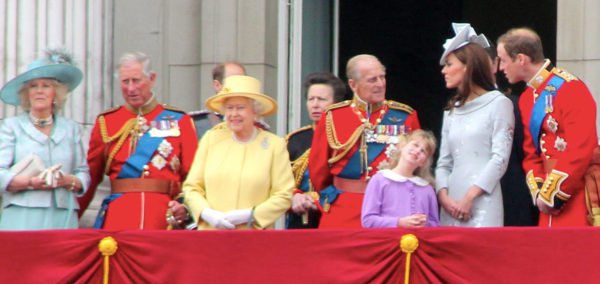 What excites me from the private blockchain?
Inspires coopetition
Build on open source (Linux Foundation)
Transition to the future
Blockchain is not
(Yet) suited to high performance (millisecond) transactions
For just one participant (no business network)
A replicated database replacement
A messaging solution
Universal TPS replacement
(Yet) Suited for low value, high volume transactions
How to use for your new or existing business
Public blockchain
Build a Dapp
Make an ICO
Invest in crypto, ICO or infrastructure
Private blockchain
Create or participate in a market
Both
Become a developer
Build a Dapp
Open source
Runs on a public blockchain (Ethereum, NEO)
Decentralised
Web 3.0 (is it any good)
Might have an incentive (token)
Slow at the moment
Limited functionality
Offchain is needed
Contracts: decentralized logic
Swarm: decentralized storage
Whisper: decentralized messaging
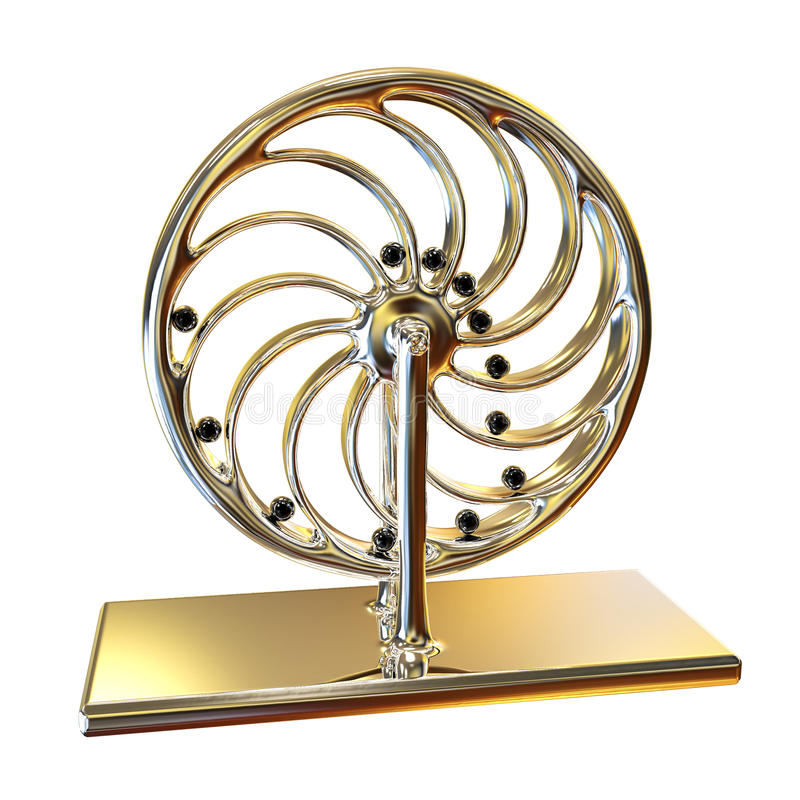 Make an ICO
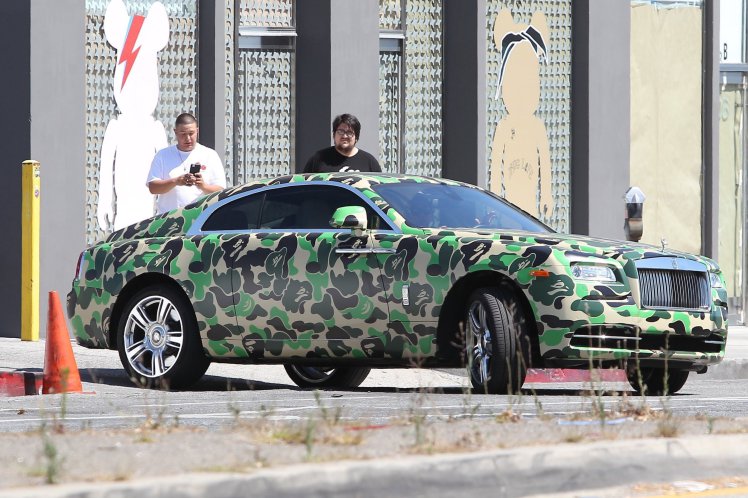 Essentially a Dapp
DAO vs real company.
No point if not DAO
Eliminates the intermediary (VC, funds, etc.)
Types of tokens (payment, utility, security)
Participation is illegal in many parts of the world
46% from the 2017 ICO’s already failed. More coming soon
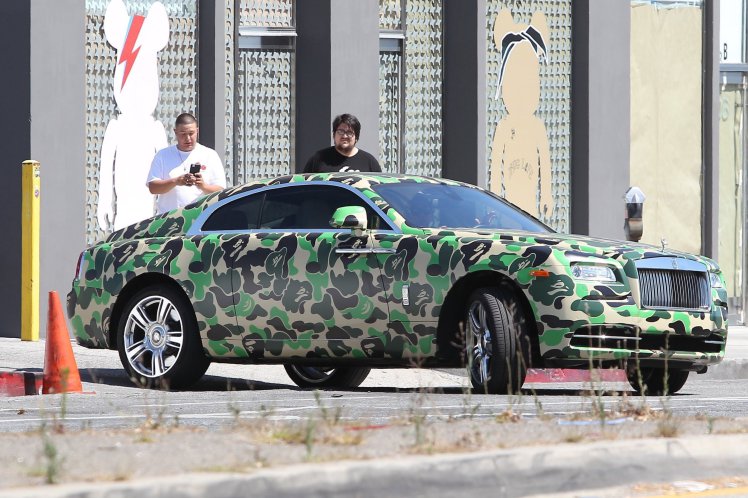 Investments in crypto tokens and ICO’s
1,400 coins and growing. Many more ICO’s. 52K SC’s on ETH!?
People may buy some crypto tokens to speculate on their values. But with such volatility, I doubt they will put their retirement savings into them.
Immature and developing space
Few meaningful but very innovative
Not many investors have the required knowledge about the technology
Became part of the infrastructure (miner, masternode)
Dogecoin has a “market value” of $1.7B, Kebab coin, Pot coin
Cryptocurrencies vs CBDC
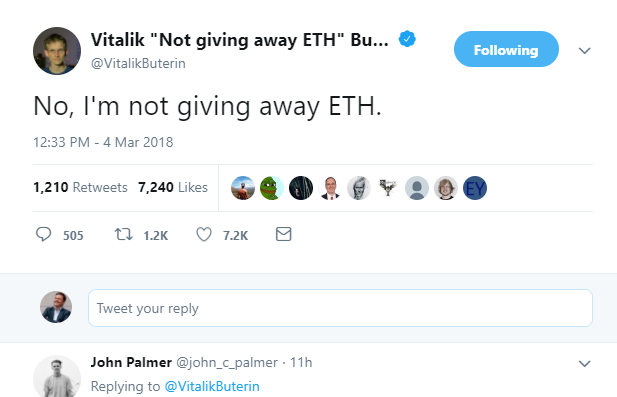 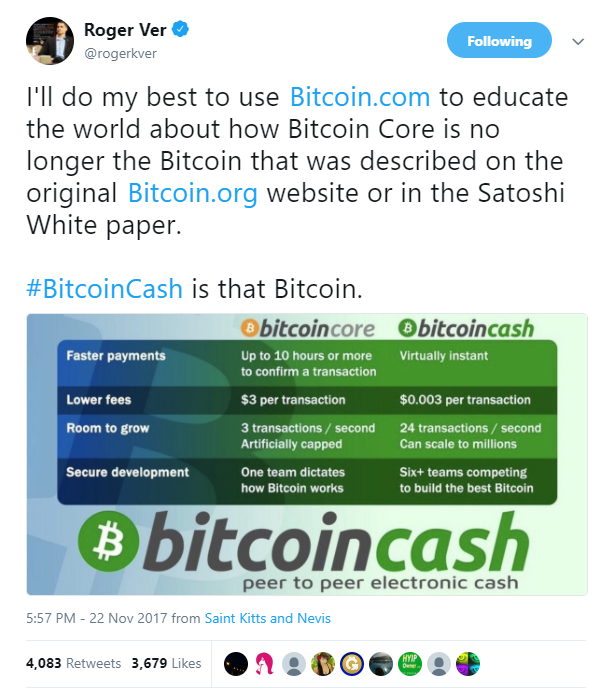 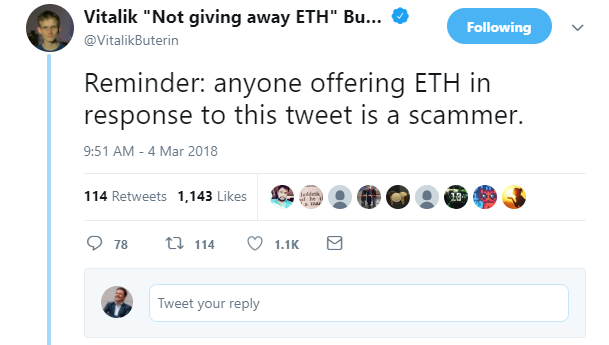 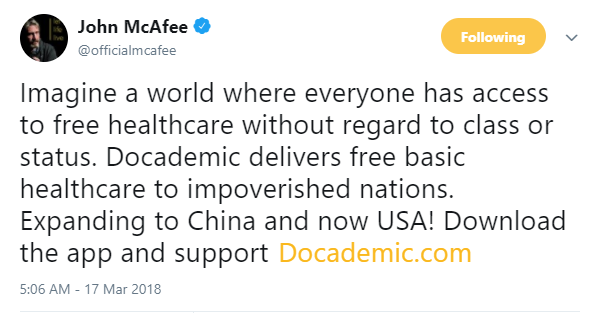 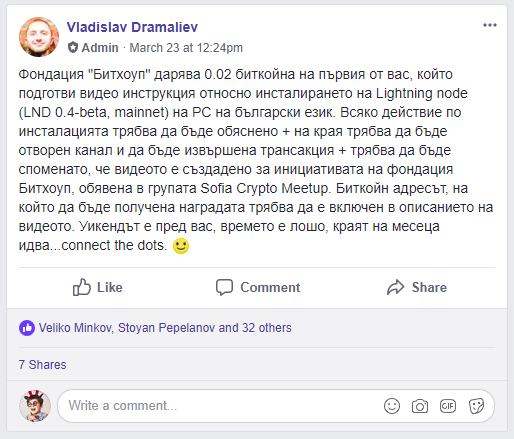 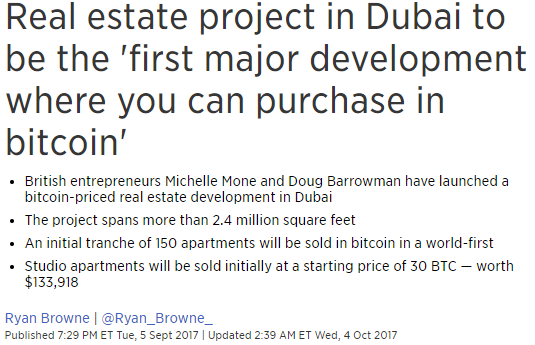 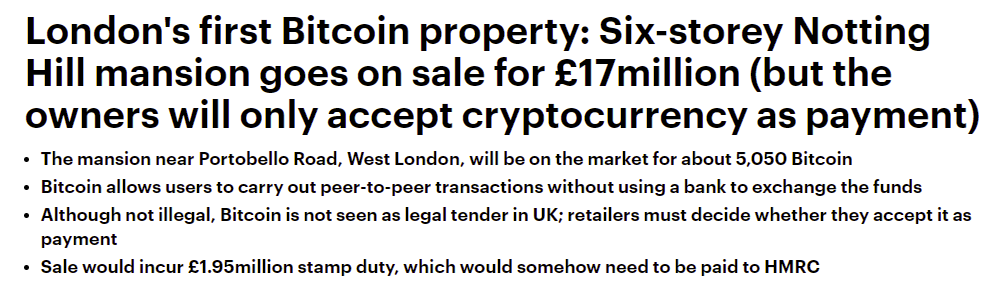 Create a market
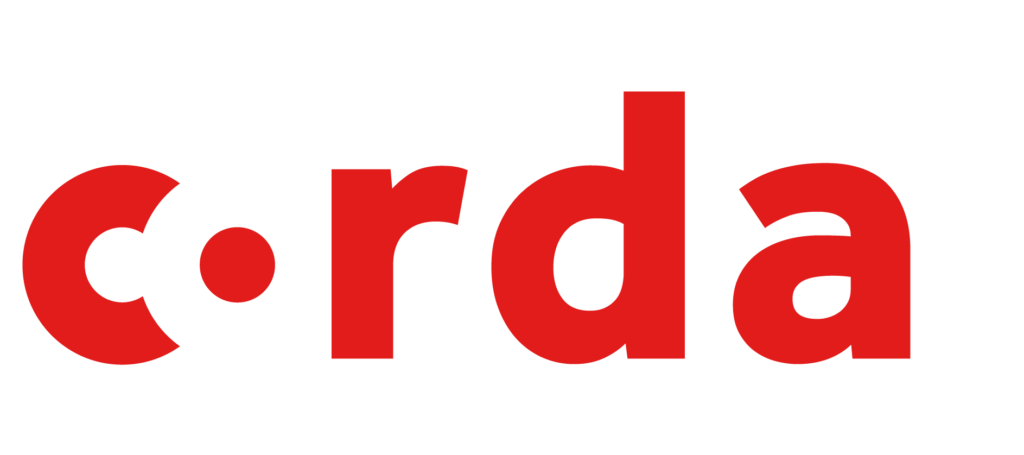 Business network
Across geography and other boundaries
Save time
Reduce cost
Reduce risk
Increase trust
No cryptocurrencies
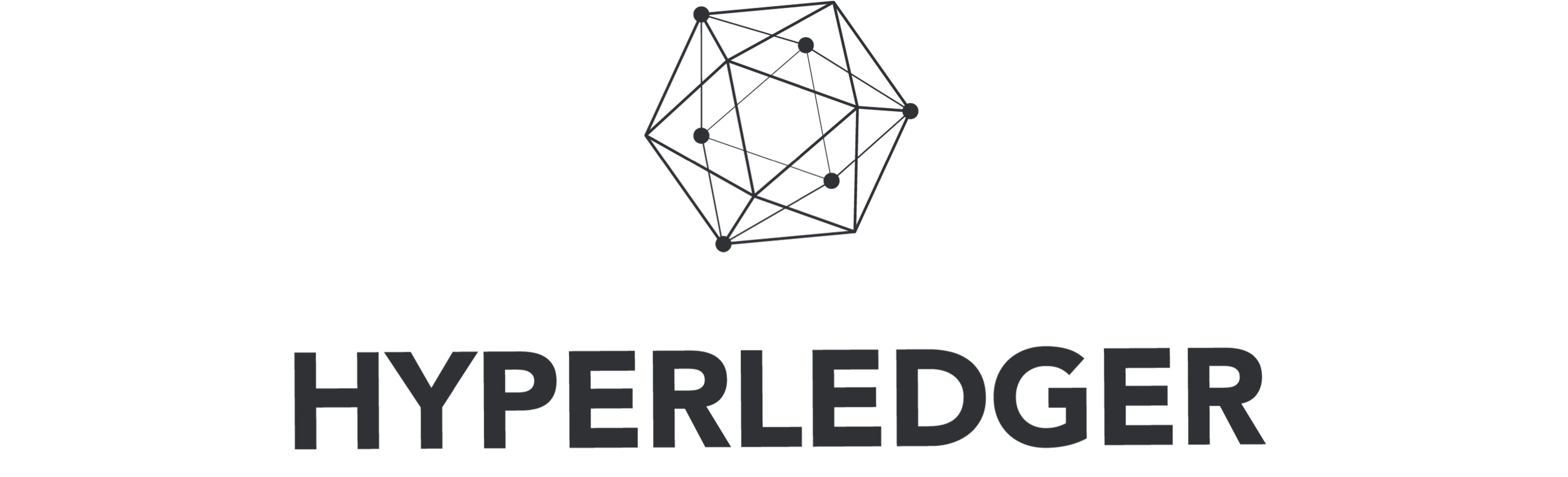 Q&A
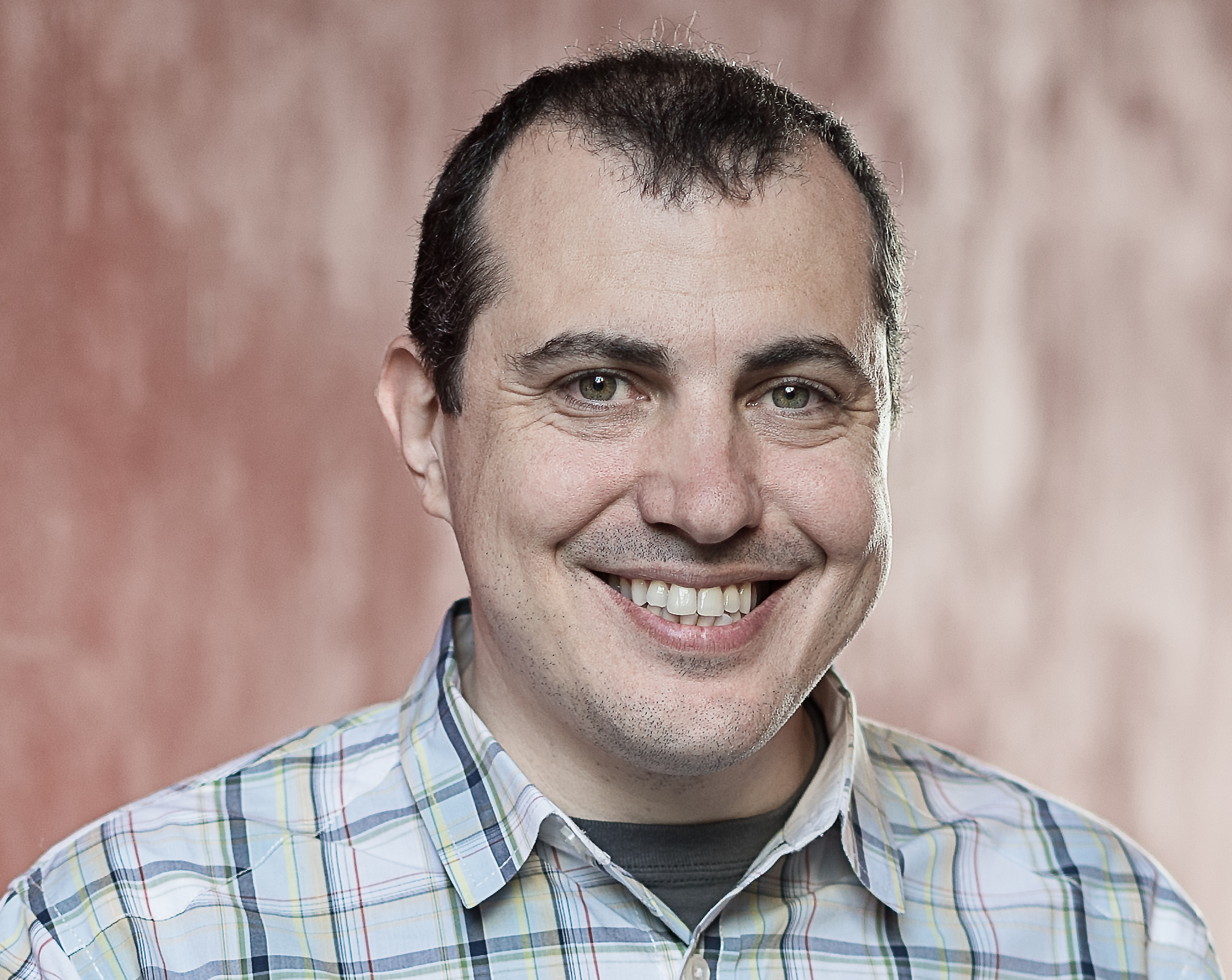 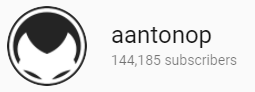 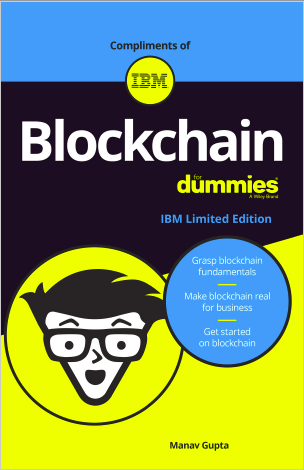 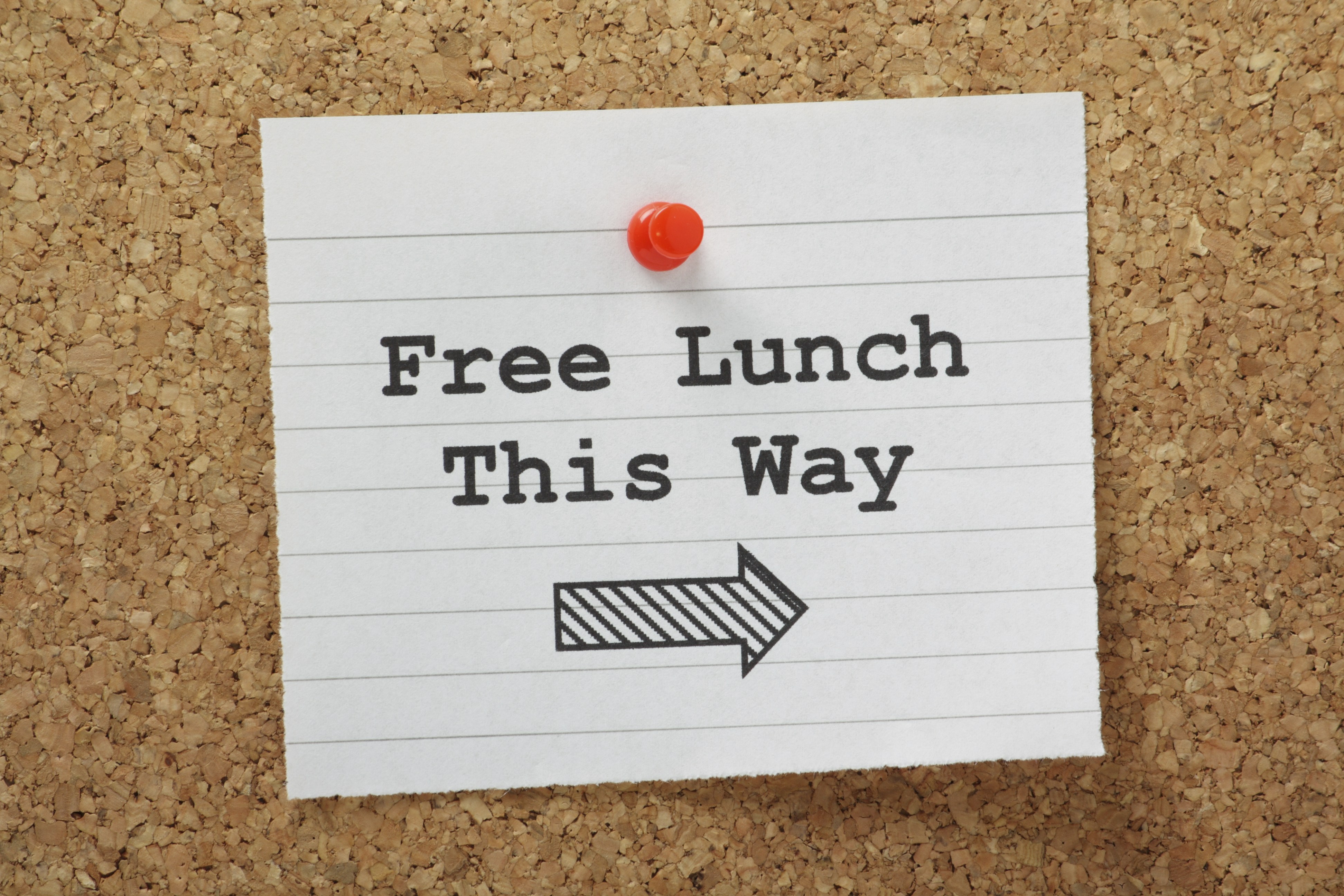 https://blockgeeks.com/guides/
https://bitsonblocks.net/ 
https://www.hyperledger.org/resources/training
https://dailyfintech.com/
https://www.corda.net/
https://www.edx.org/course/blockchain-business-introduction-linuxfoundationx-lfs171x
https://www-01.ibm.com/common/ssi/cgi-bin/ssialias?htmlfid=XIM12354USEN
https://www.youtube.com/channel/UCJWCJCWOxBYSi5DhCieLOLQ
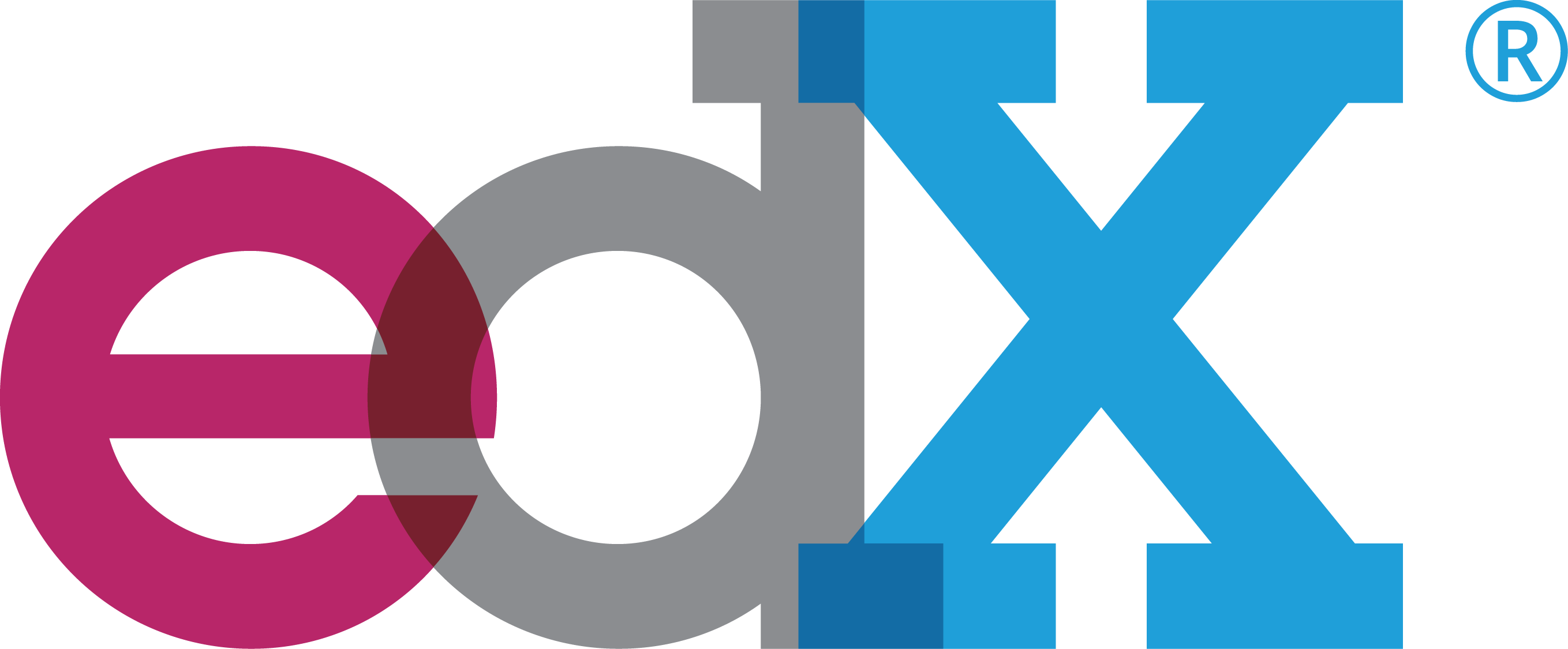